The derivative
17A
[Speaker Notes: https://www.transum.org/software/SW/Starter_of_the_day/starter_December5.asp]
Derivative
https://en.wikipedia.org/wiki/Derivative#/media/File:Tangent_function_animation.gif
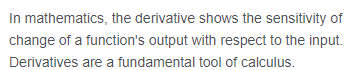 Secant Chord Tangent
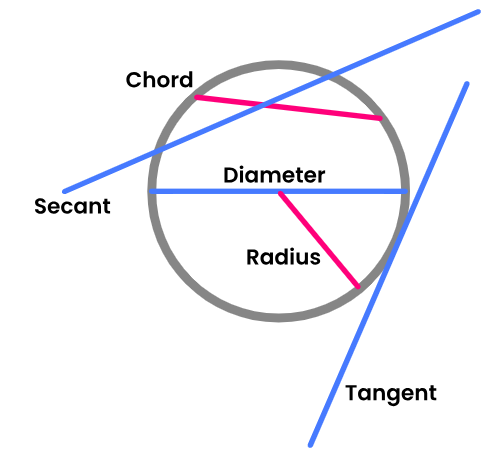 Slope
Slope: the rate at which a line rises or falls

For a line, the rate (or slope) is the same at every point on the line.

For graphs other than lines, the rate at which the graph rises or falls changes from point to point.
Slope
This parabola is rising more quickly at point A than it is at point B.

At the vertex, point C, the graph levels off.

At point D the graph is falling.
Video Clip fromCalculus-Help.com
The Difference Quotient
The Difference Quotient
The derivative is the slope of the tangent line to a graph f(x), and is usually denoted f’(x).

To calculate the slope of the tangent line we will use the difference quotient.
The Difference Quotient
Limit Definition of the Derivative
The derivative is the formula which gives
the slope of the tangent line at any point x
for f (x), and is denoted



provided this limit exists.
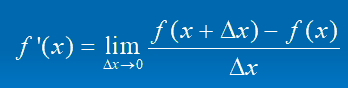 Derivatives
The derivative of the function y = f (x) may be expressed as …
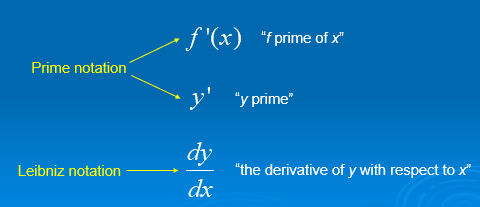 “f prime of x”
Prime notation
“y prime”
“the derivative of y with respect to x”
Leibniz notation
Derivatives
The process of finding derivatives is called differentiation.

A function is differentiable at a point if its  derivative exists at that point.
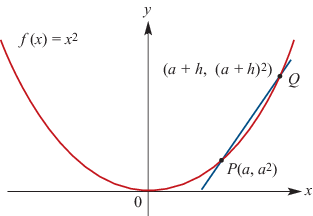 Limit Definition of the Derivative
Use the limit definition to find the derivative of:
The  gradient of the tangent
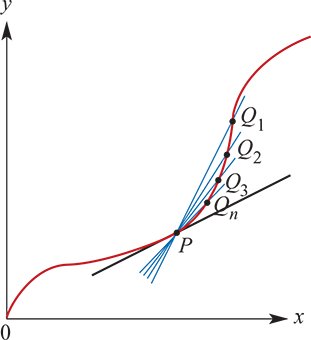 The tangent to a curve at a point
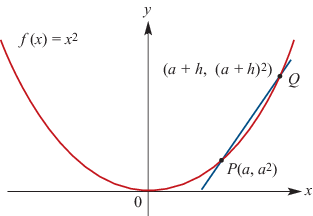 Example
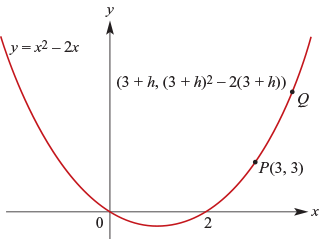 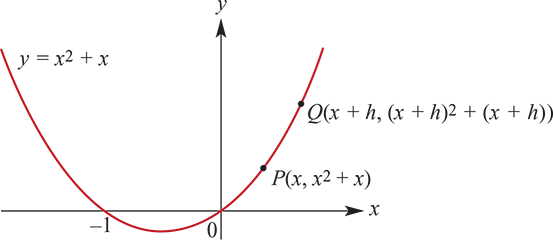 Example
Limit notation
Example
Example
Definition of the derivative
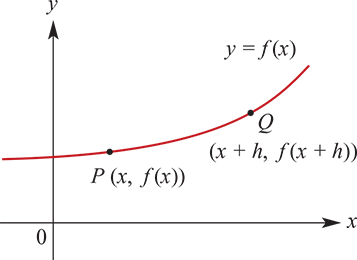 Derivative of a function
Differentiation by first principles
Determining the derivative of a function by evaluating the limit is called differentiation by first principles.
Example
Example
Section summary